Medical Needs PolicyGraduated Approach BriefingsJuly 2021Mary MeredithLCC Head of Inclusion  Interim Head of High Needs Strategy
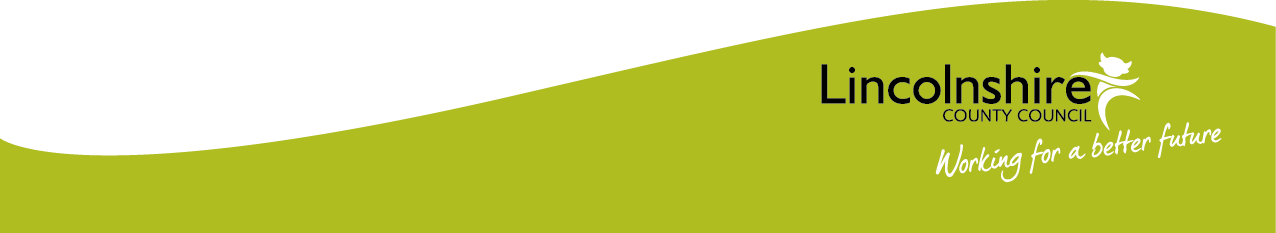 The Legal Position
Section 19 of the Education Act 1996 
Imposes a duty on local authorities to make arrangements to provide "suitable education at school, or otherwise than at school, for those children of compulsory school age who, by reason of illness, exclusion from school or otherwise, may not for any period receive suitable education unless such arrangements are made for them". 

Section 100 of the Children and Families Act 2014 
Places a duty on maintained schools and academies to make arrangements to support pupils with medical conditions.  Schools should utilise all resources at their disposal including the pupil premium (where available) to maintain that pupil in school by the development of a bespoke learning package including use of virtual learning platforms and mixed learning opportunities.'
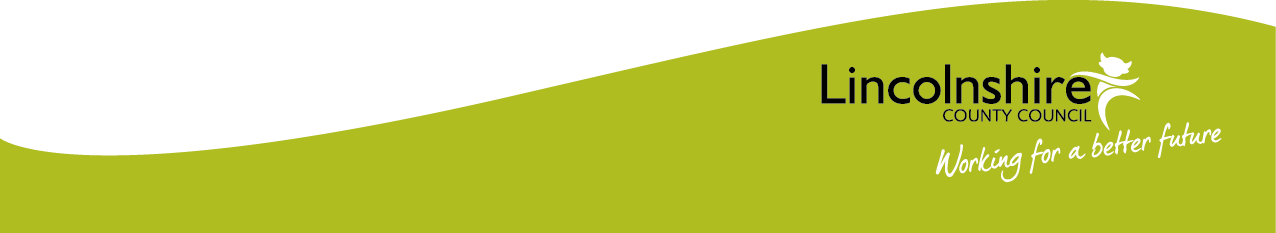 Statutory Guidance
Supporting pupils at school with medical conditions (publishing.service.gov.uk)
Parents of children with medical conditions are often concerned that their child’s health will deteriorate when they are at school. This is because pupils with long-term  and complex medical conditions may need ongoing support, medicines or care while at school to help them manage their condition and keep them well. It is therefore important that parents feel confident  that schools will provide effective support for their child’s medical health conditions and keep them safe.

It is crucial that schools receive and fully consider advice from healthcare professionals and listen to and value the views of parents and pupils.

In some cases, this will require flexibility and involve, for example, programmes of study that rely on part-time attendance in combination with AP
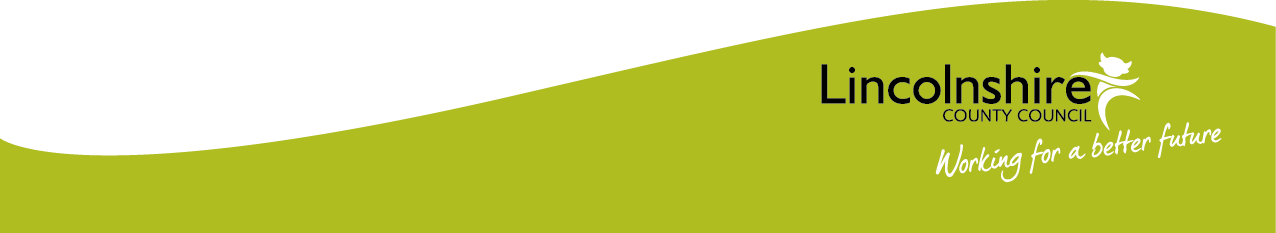 Statutory Guidance
Supporting pupils at school with medical conditions (publishing.service.gov.uk)
Schools do not have to wait for a formal diagnosis before providing support to pupils.

In cases where a pupil’s medical condition is unclear, or where there is a difference of opinion, judgements will need to be made about support to provide based on the available evidence. This would normally involve some form of medical evidence and consultation with parents.
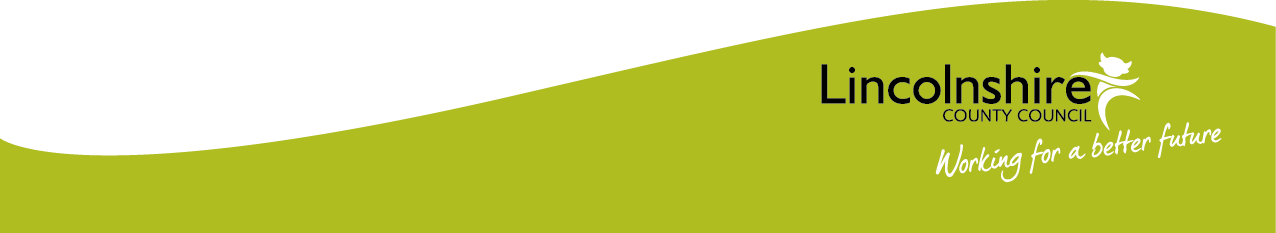 Statutory Guidance
Supporting pupils at school with medical conditions (publishing.service.gov.uk)
An essential requirement for any policy will be to identify collaborative working arrangements between all those involved, showing how they will work in partnership to ensure that the needs of pupils with medical condition are met effectively:

Headteachers
Governing bodies
Parents
Pupils
School staff
School nurses
Other healthcare professionals 
The LA
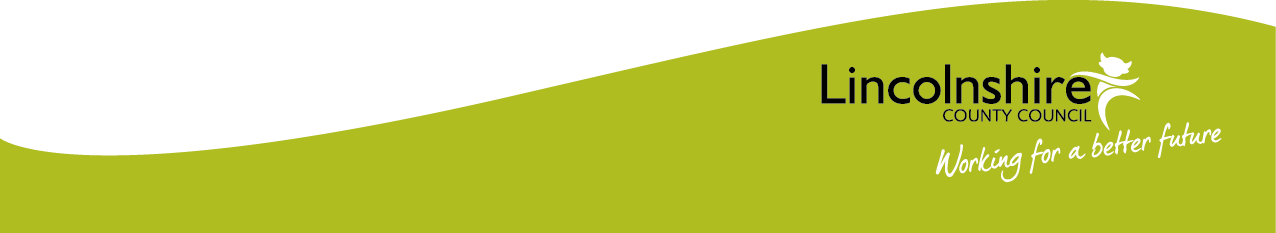 LCC’s Emotionally Based School Avoidance (EBSA) Ladder
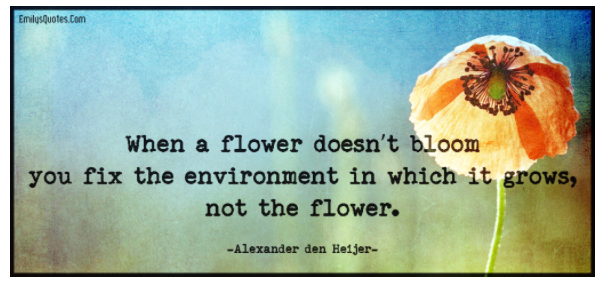 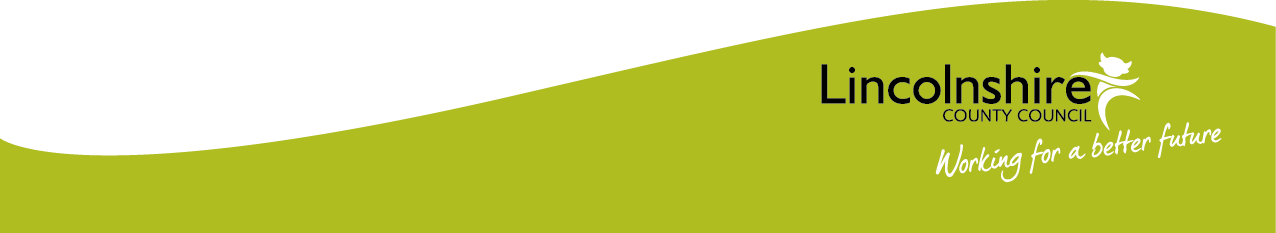 Step One and Step Two
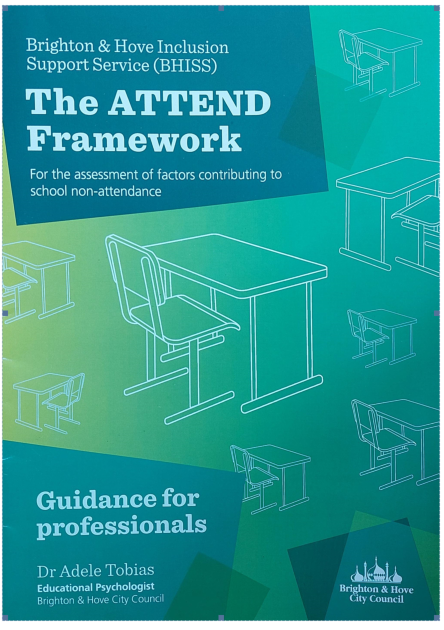 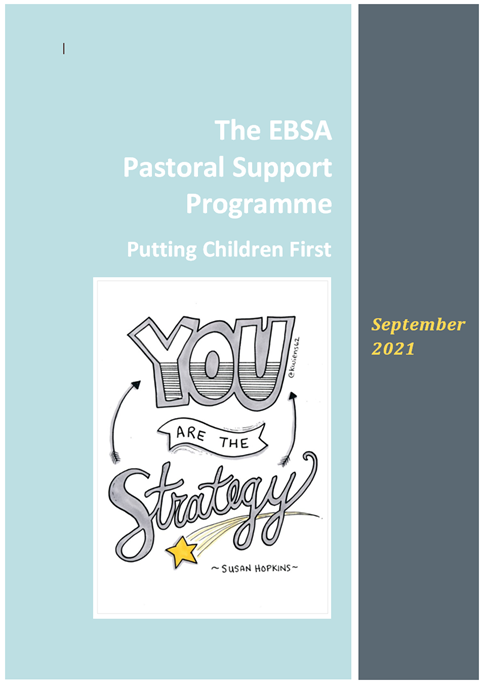 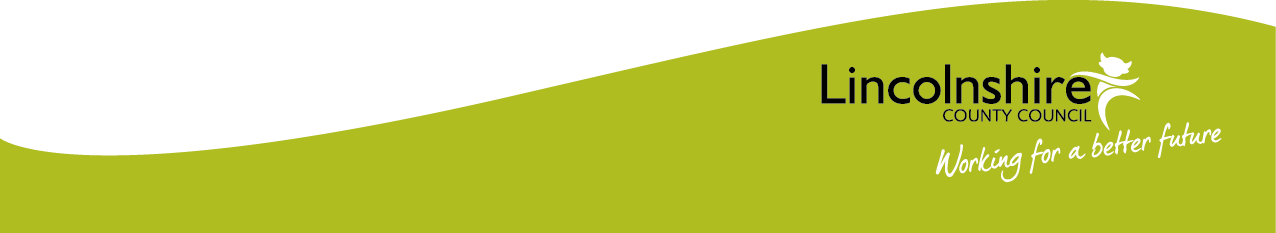 Step Three and Four

 - HML or MHST support for review & next cycle of graduated approach (3)

 - Escalation to virtual EBSA consultation to secure additional resource, via Ask SALL triage (4)
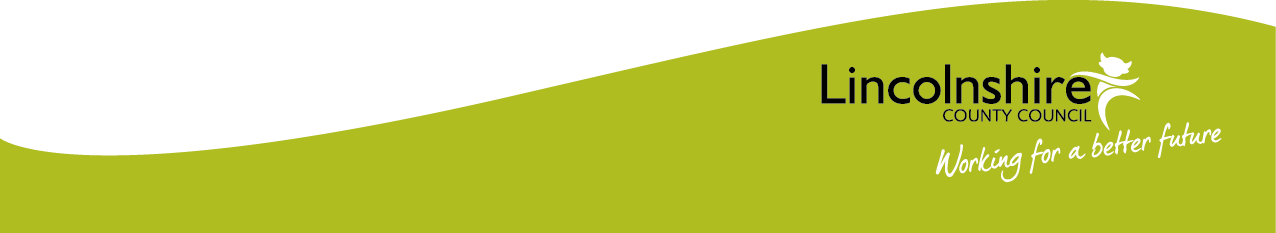 Step Five

Either (followed Ladder) 
Ask SALL will make booking for SENCO at virtual EBSA consultation (an outcome will sometime be Pilgrim intervention)

Or
PRT caseworker will support setting through EBSA Ladder & ensure pupil is receiving education
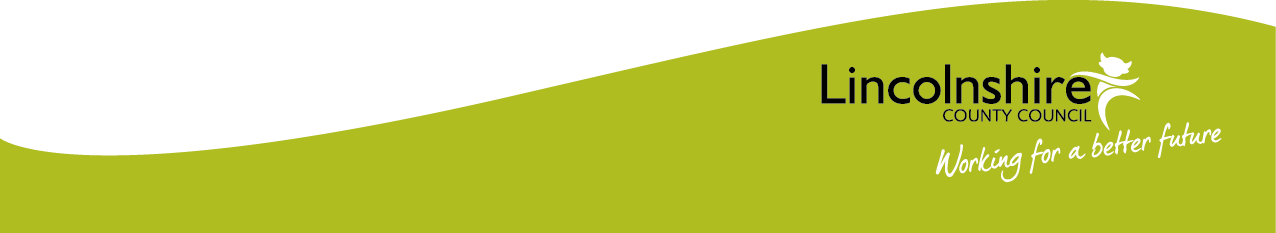 EBSA Multi-disciplinary Consultation

Health professionals
Educational Psychologist
Early Help
Third Sector organisations
Pupil Reintegration Team
Inclusion and Attendance Team
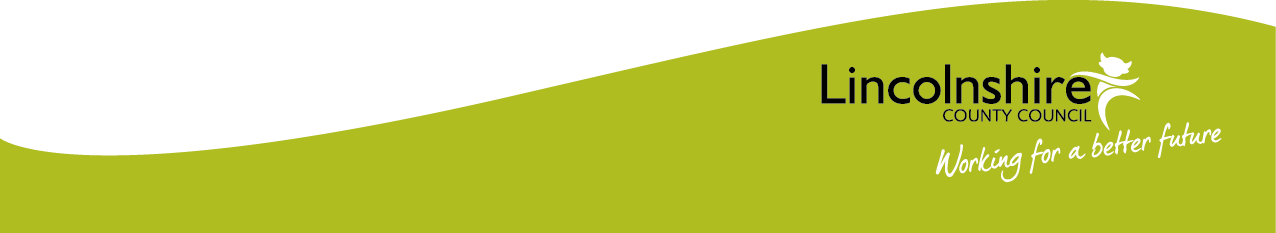 Pilgrim Intervention

Multi-agency plan upon admission
6 weekly reviews
18 week decision: complete transition to home school - transition to different mainstream school - extend
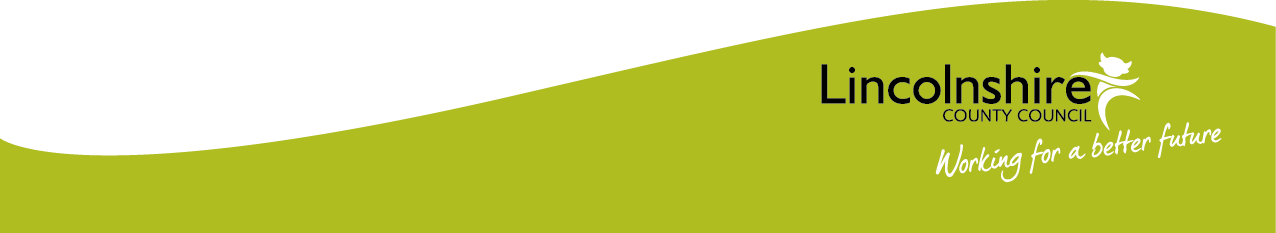 Introducing ATTEND

It should be used as soon as attendance becomes a concern
It depends upon trusting relationships
It may need to be completed outside of school
As an SEMH assessment, it needs to be SENCO-led
The subsequent PSP needs to be devised collaboratively & shared with all staff
The goals/targets should be pupil-led
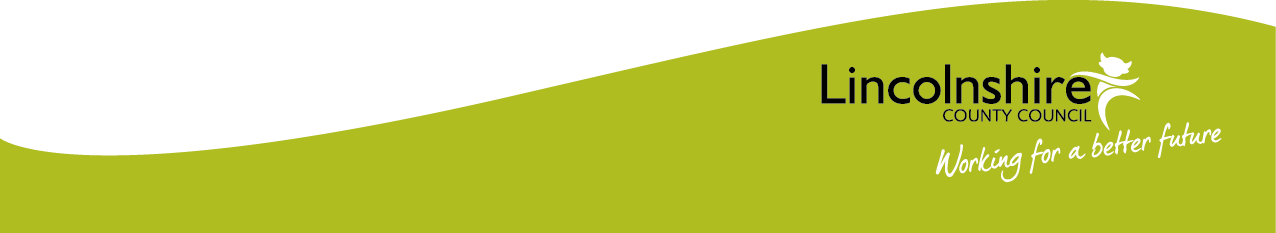 Breakout rooms

Review the pupil form (p13 – 17)
Identify from the Professionals Form (p21 – 24) up to three priority factors (e.g. SE1 – intolerance of certain sensory input)
For each factor, suggest at least one Support Strategy
Ensure spokesperson is ready to share Support Strategies with the group!
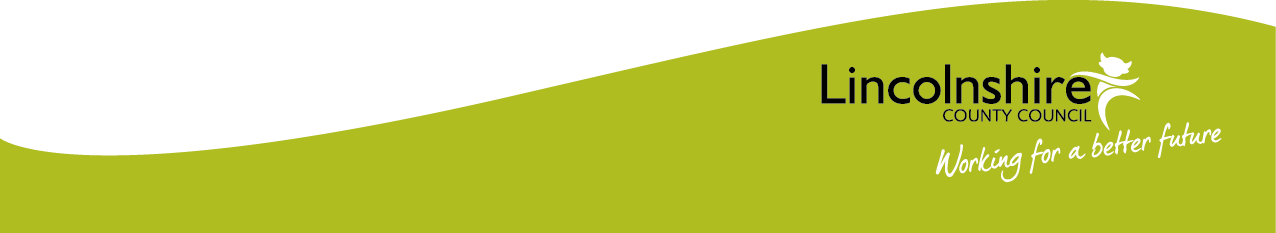 Next steps – pilot phase

Publication of materials - EBSA Ladder, PSP, ATTEND (September)
Training for all schools (September)
EBSA Consultations (October 2021)
Pilot review and publication of Medical Needs Policy (February 22)
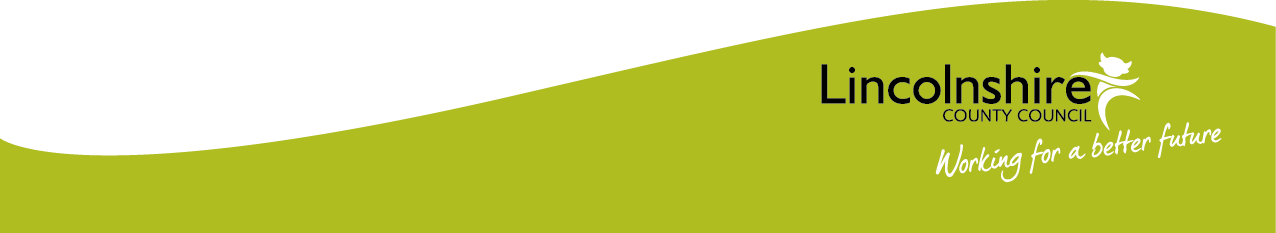